113學年上學期衛生/環保股長幹部訓練
股長任務：
班會轉達重要事項
(校網下載此簡報)
1.資源回收      2.環境整潔★★★3.登革熱防制      4.整潔評分      5.友善提供多元生理用品      6.重要行事曆      7.其他補充
1.確實配合倒垃圾時間
每日7:30-7:45
請勿其他時間自行丟棄，
加重整理班級工作負擔！！
垃圾場：經專人檢查，打掃時間以外倒垃圾與未確實分類會予以懲處
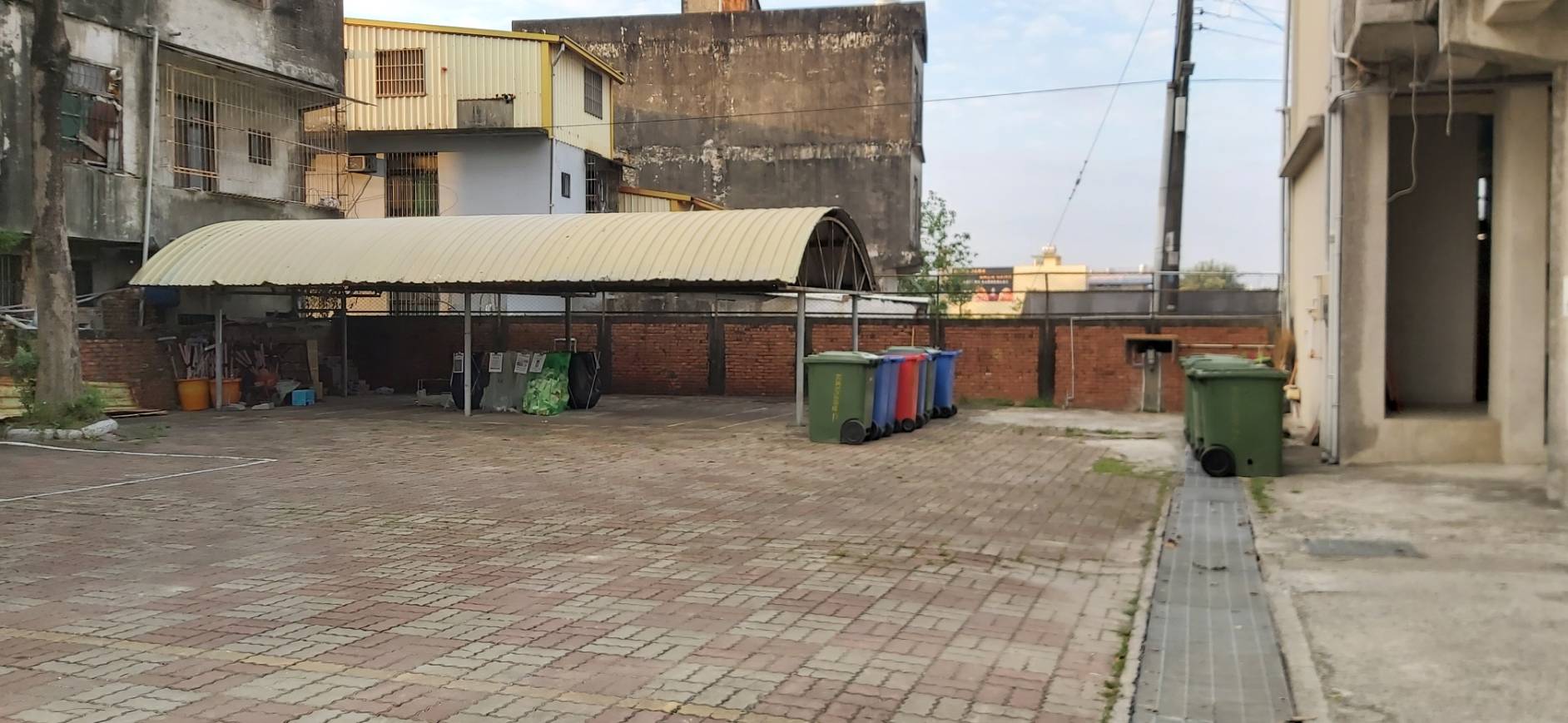 回收垃圾/一般垃圾(輔導室旁)
回收方式注意事項
容器、吸管一起回收
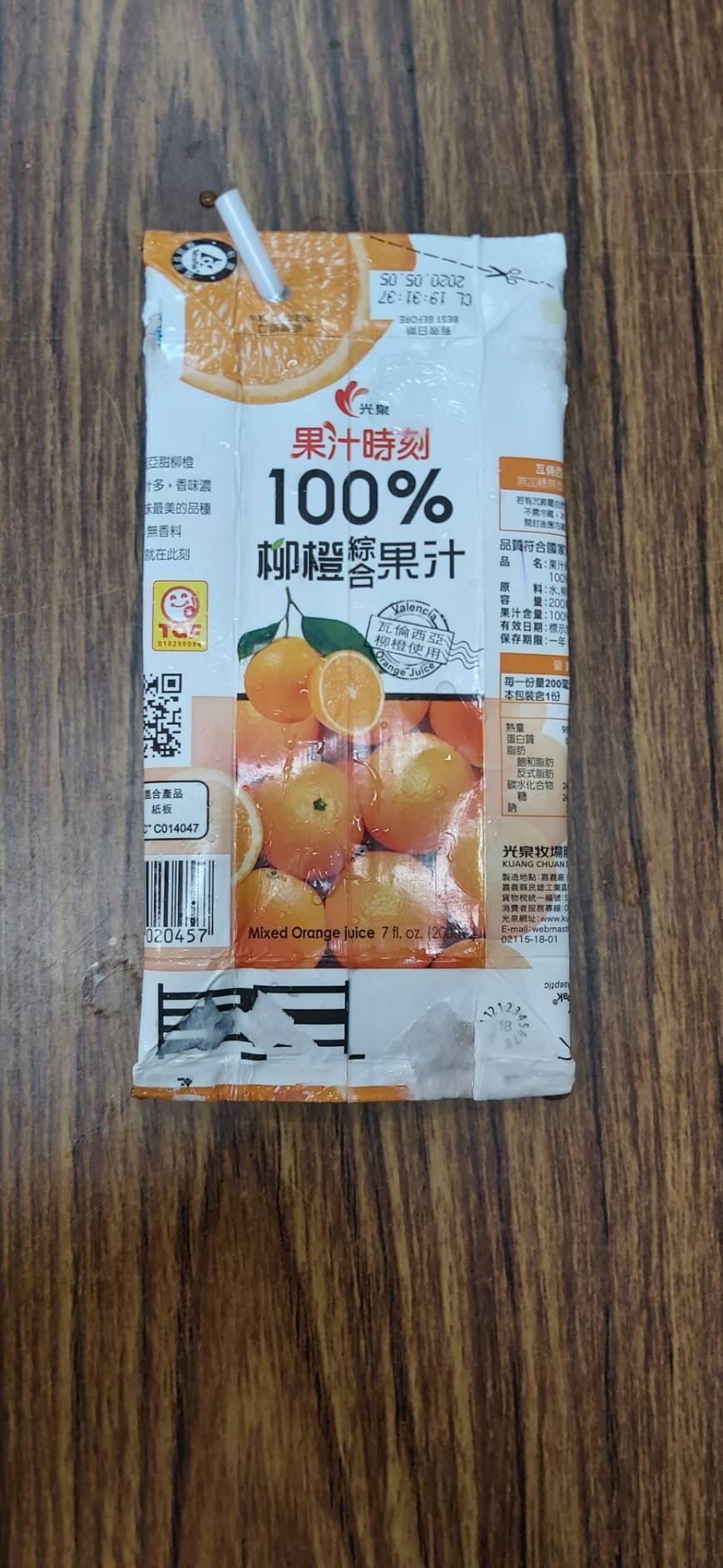 要壓扁
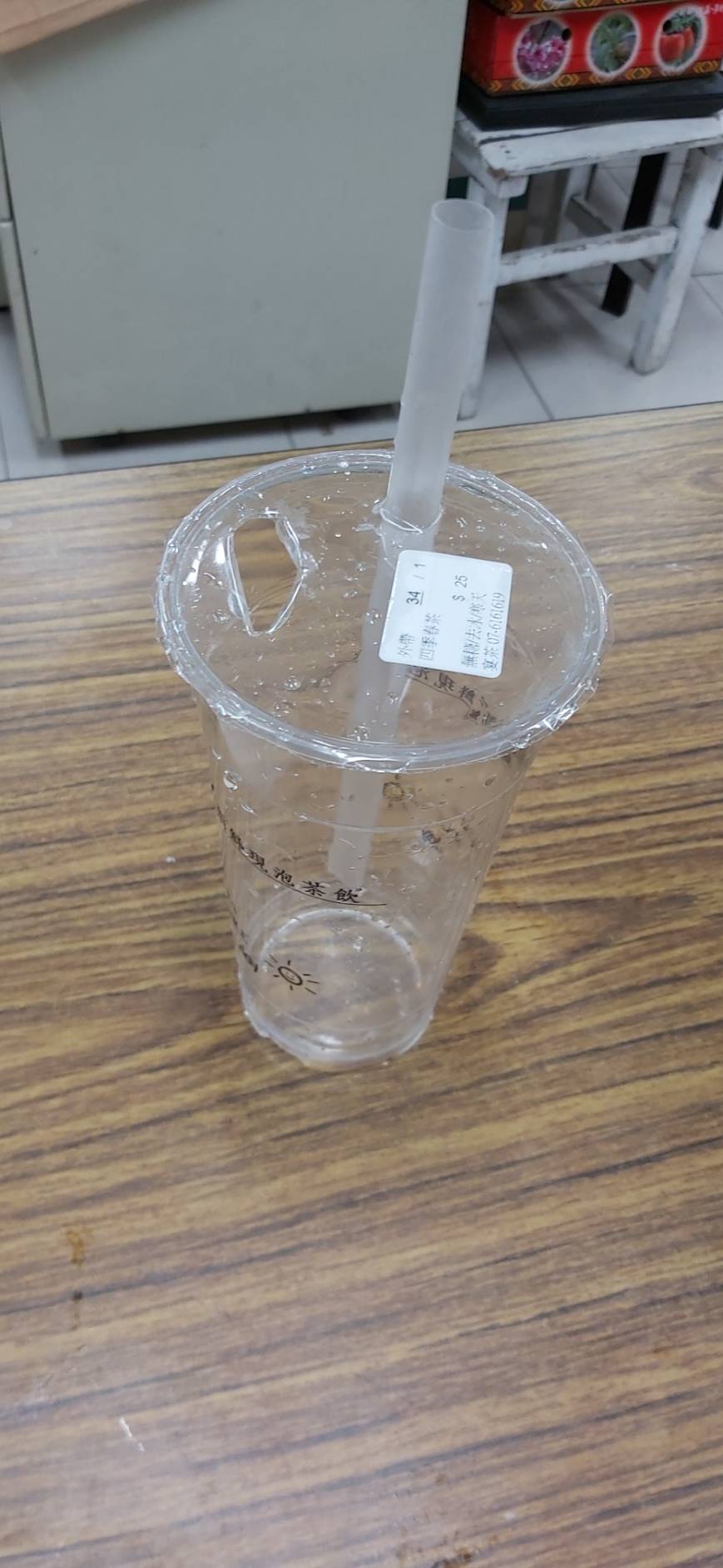 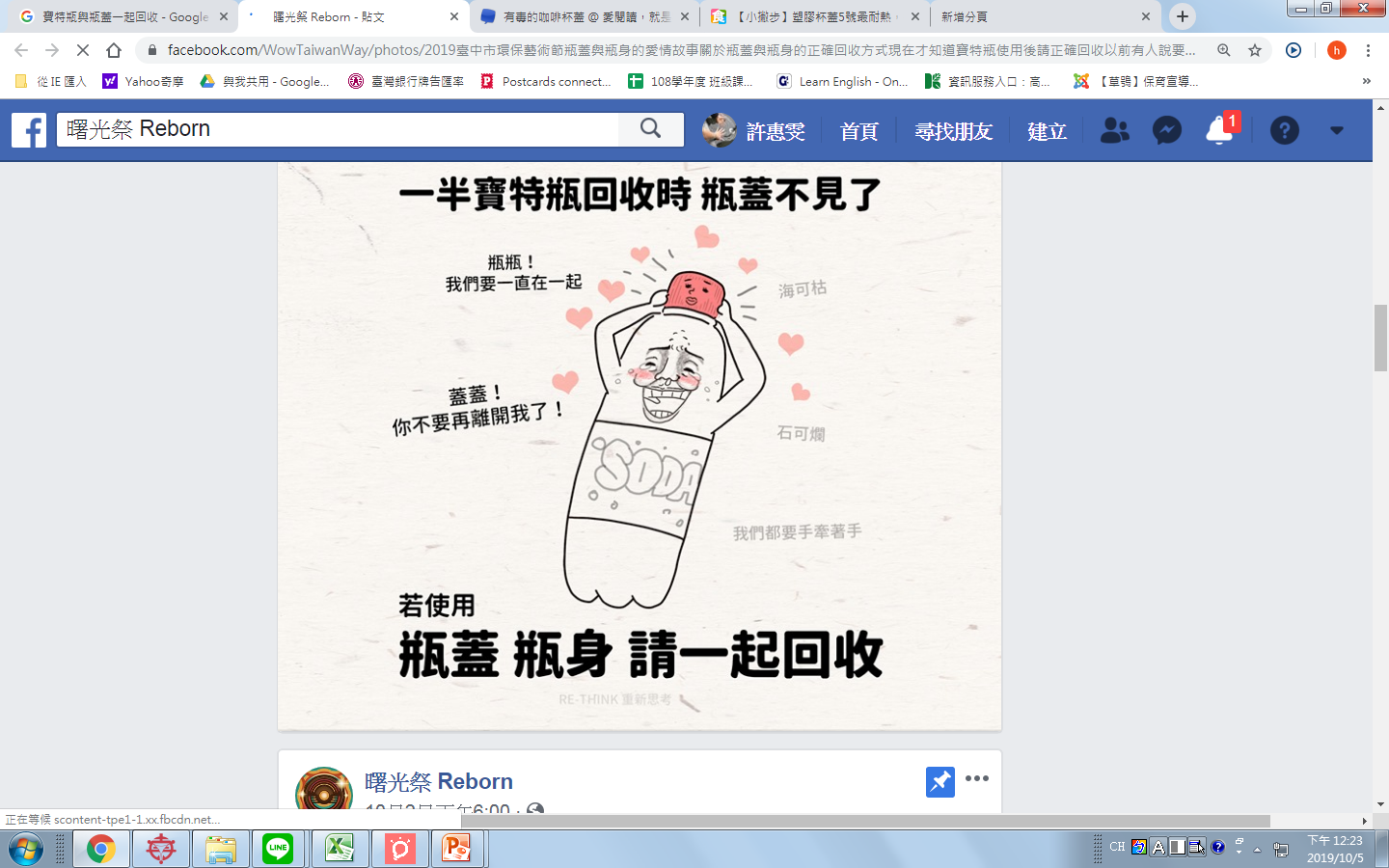 要壓扁
塑膠垃圾影響環境甚鉅，請儘量自備容器
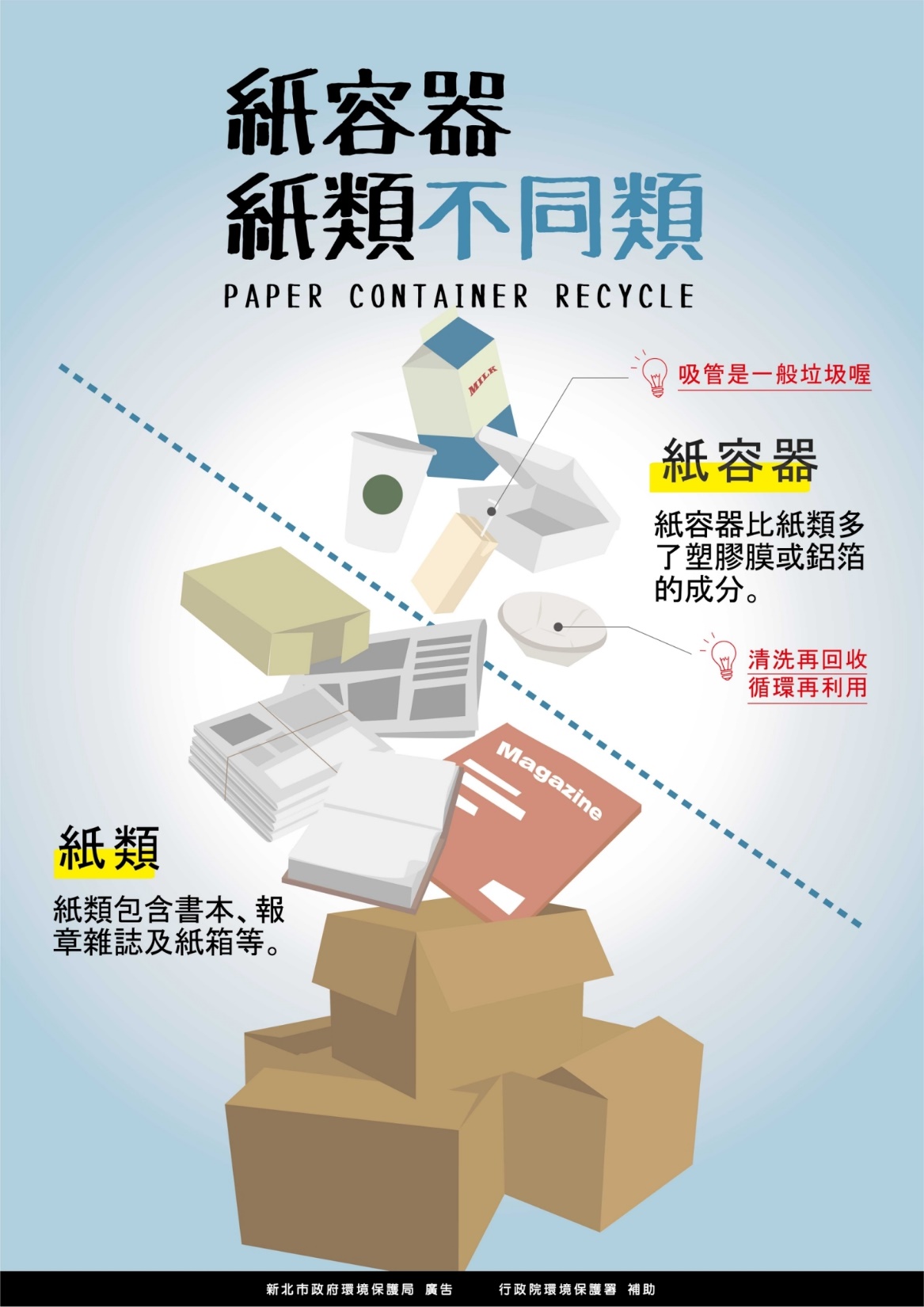 碎玻璃務必用報紙包妥，再裝入塑膠袋打結，標示《碎玻璃》
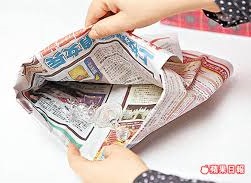 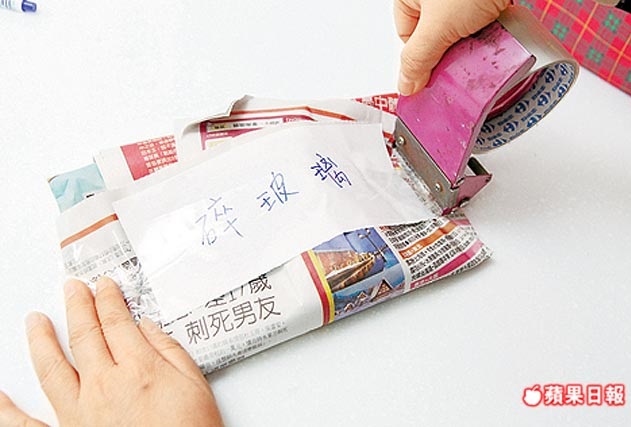 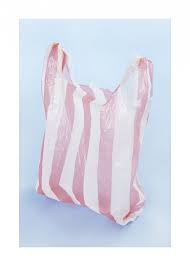 以下為一般垃圾，勿丟錯
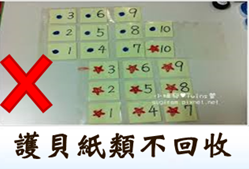 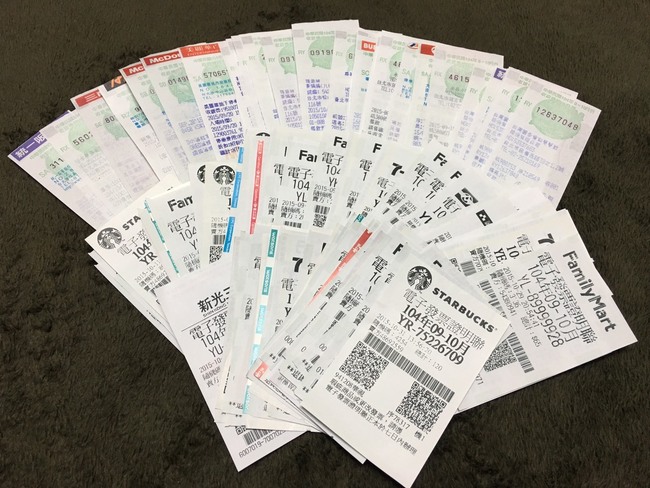 熱感應紙(電子發票材質)
不可回收
陶瓷類
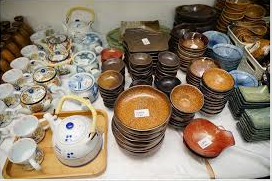 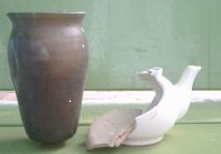 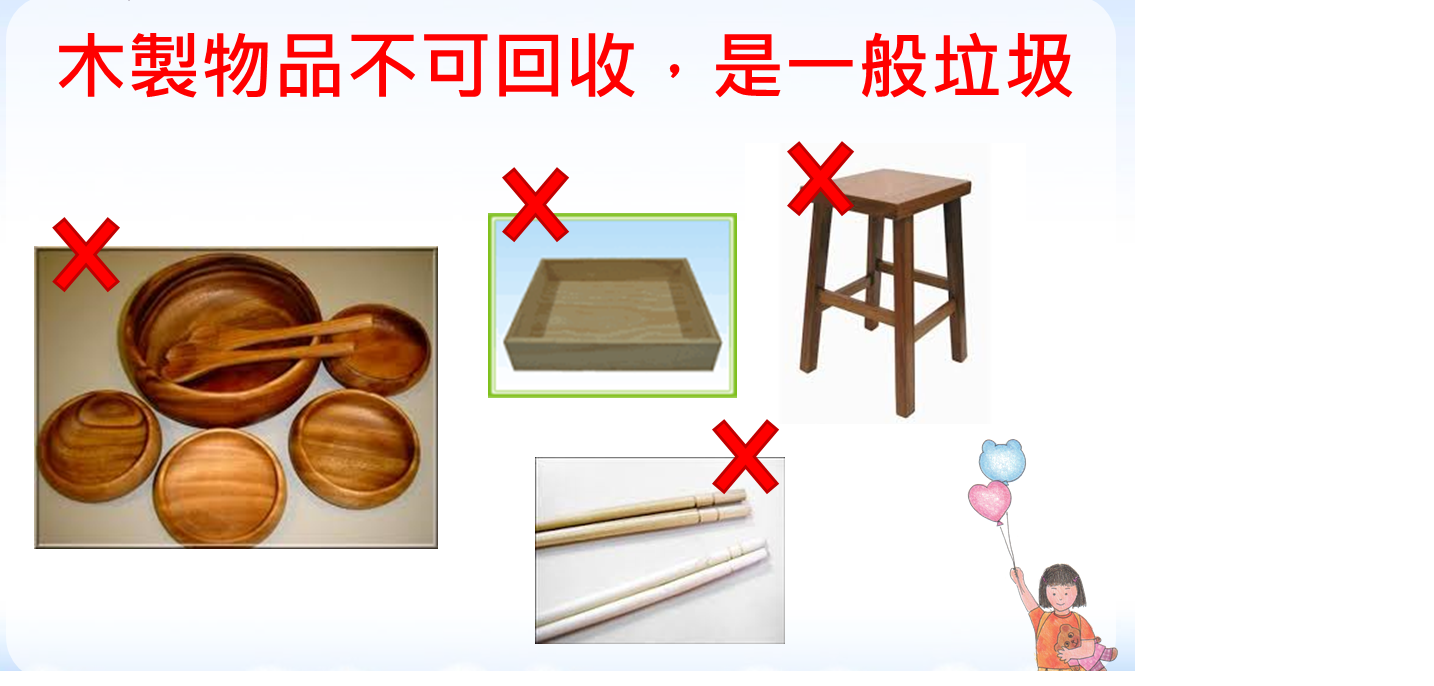 泡棉(如電腦防撞用)
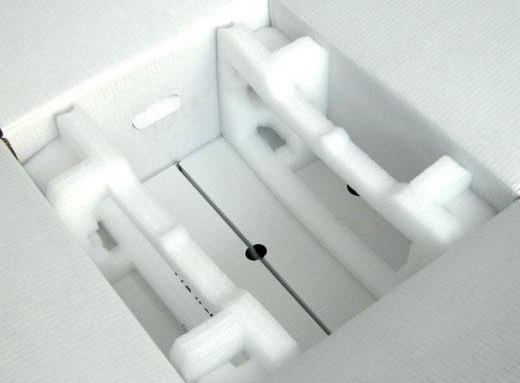 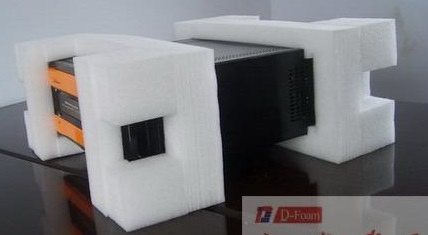 校內不協助回收玻璃
注意﹗自108 學年起規定
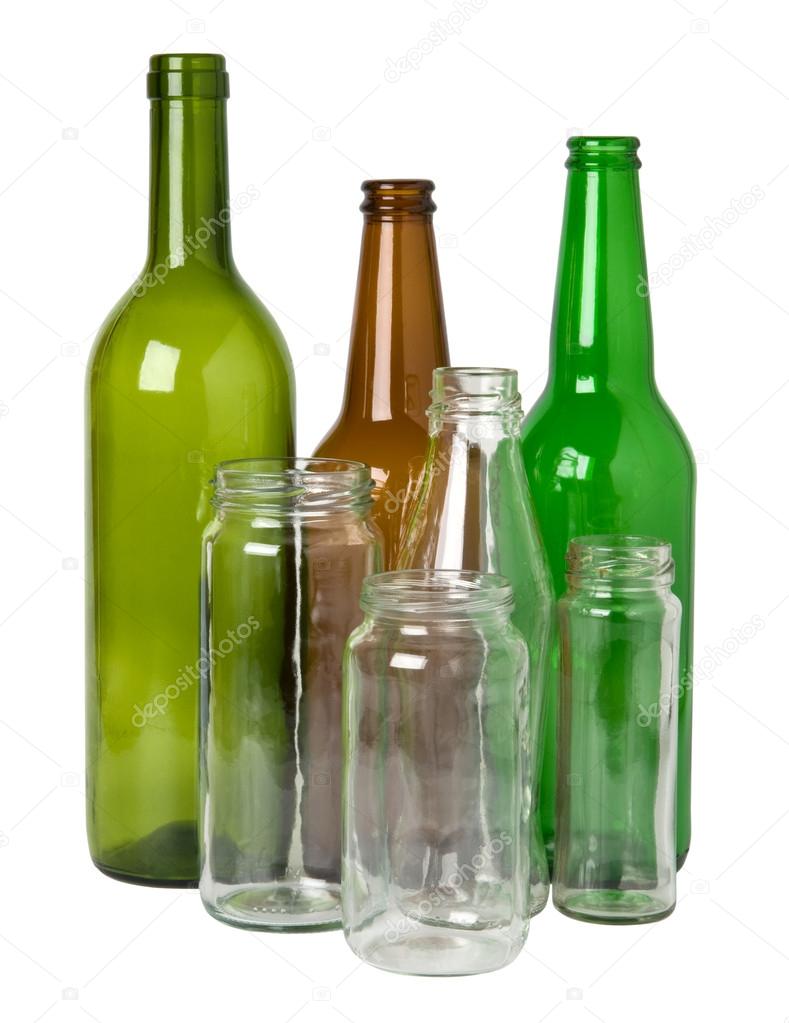 鑒於回收商意願不高，加上處理時的危險性，除教學用途的玻璃製品外，其餘玻璃杯瓶請自行帶回家回收。
2. 維持環境整潔
掃地時間：7:30~7:40
準時開始打掃，不可拖延晚進教室
垃圾桶：務必分類，經常清洗
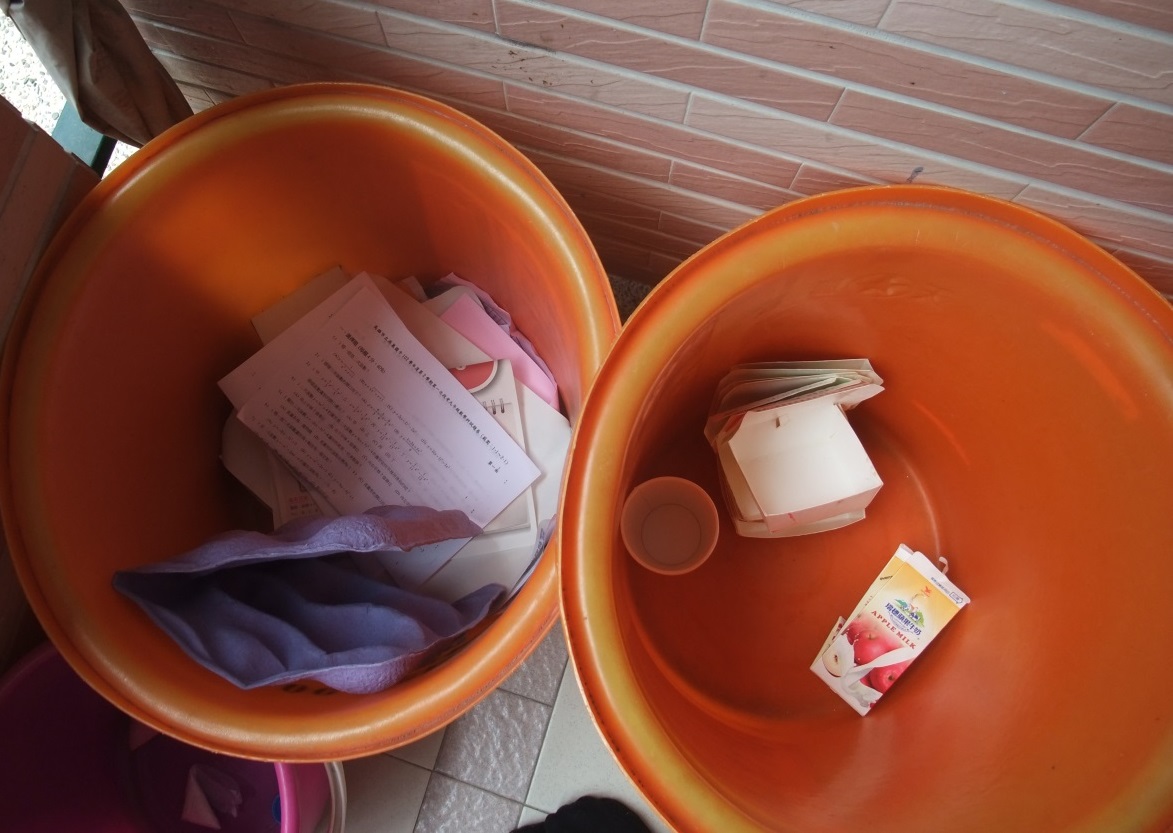 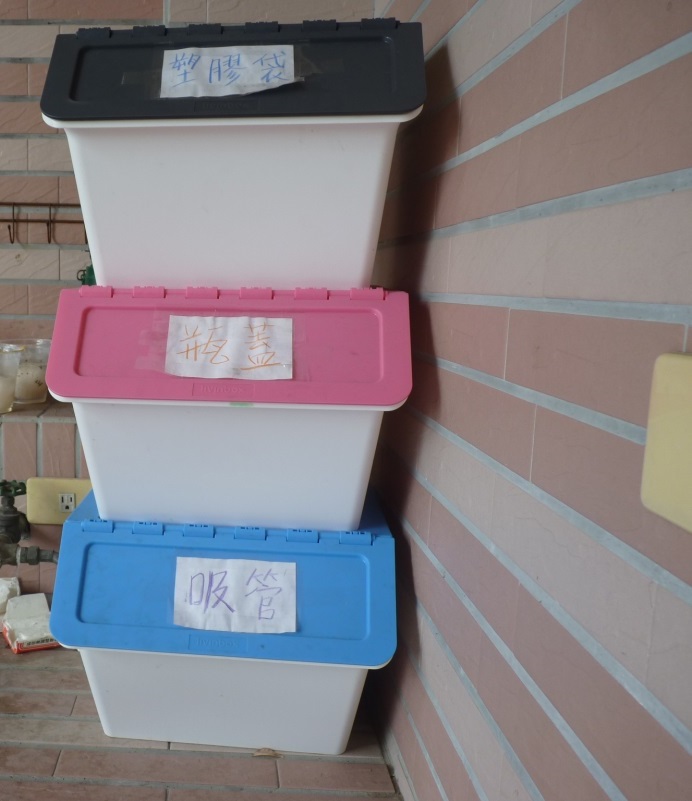 掃具間：排放整齊
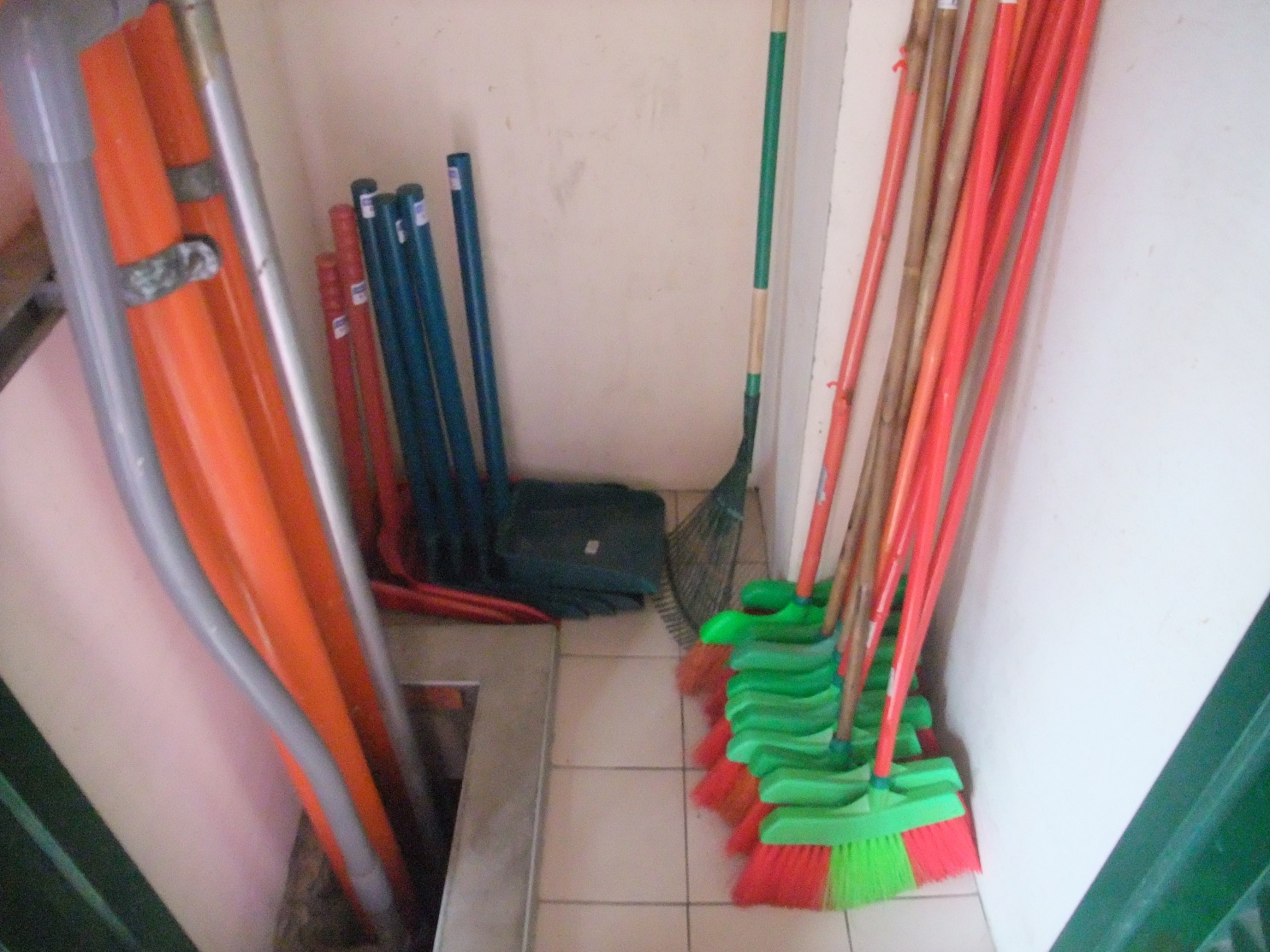 掃具標示
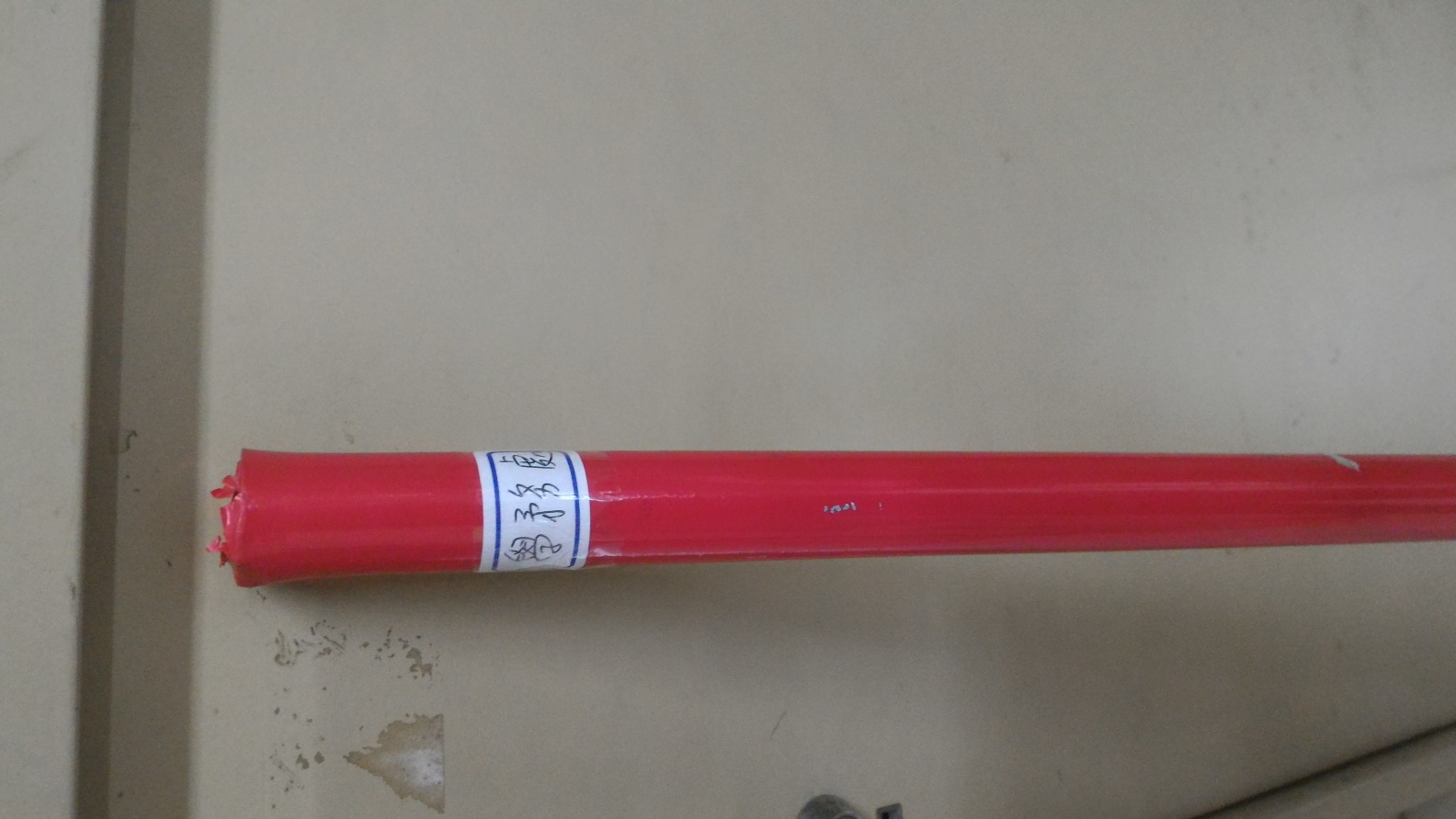 拖把用後清洗並放通風處瀝乾：
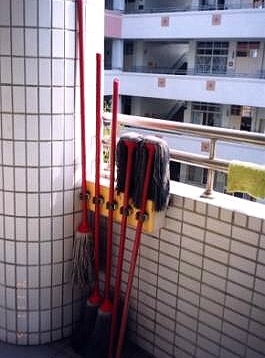 所有地板：保持乾燥
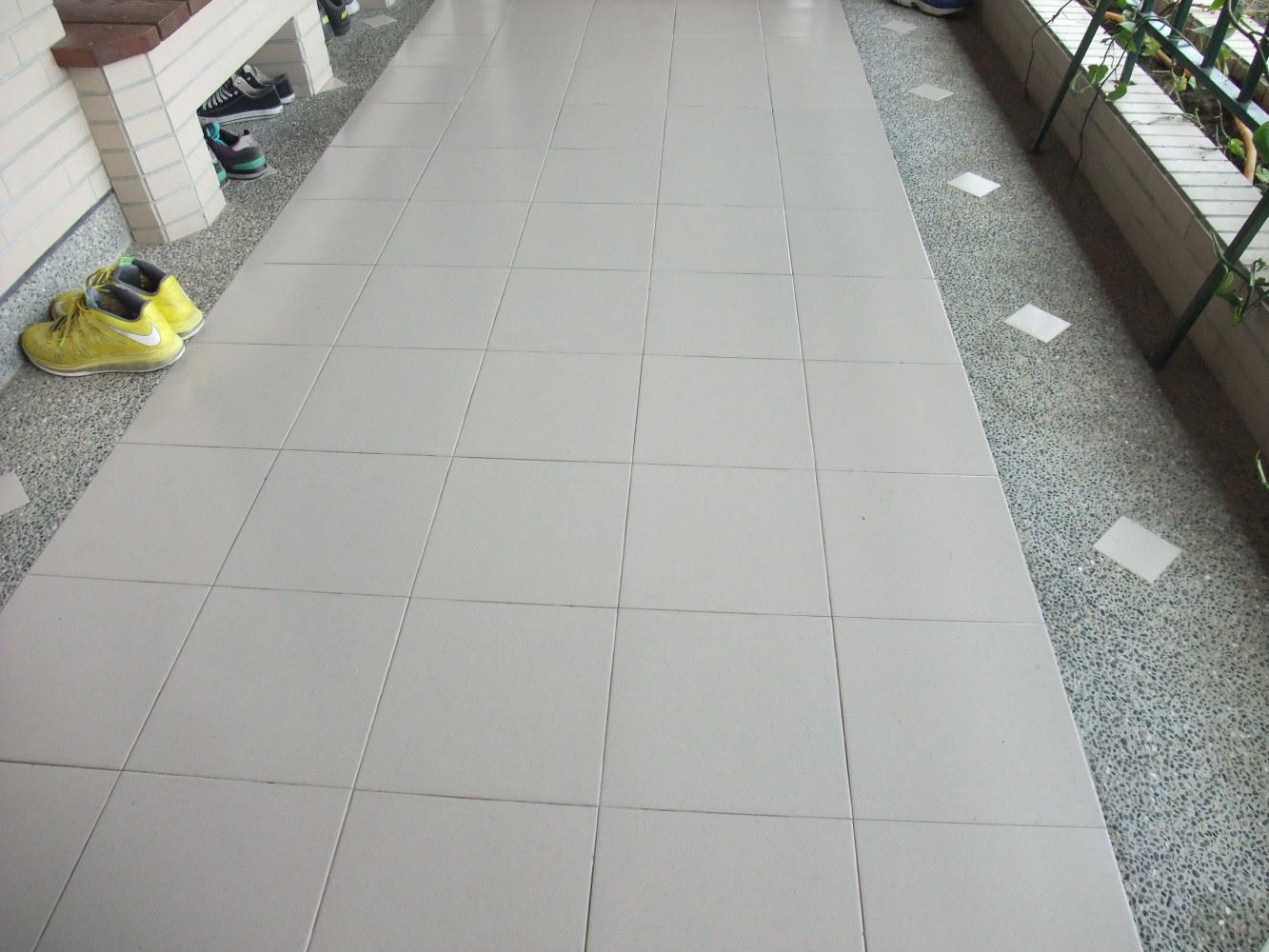 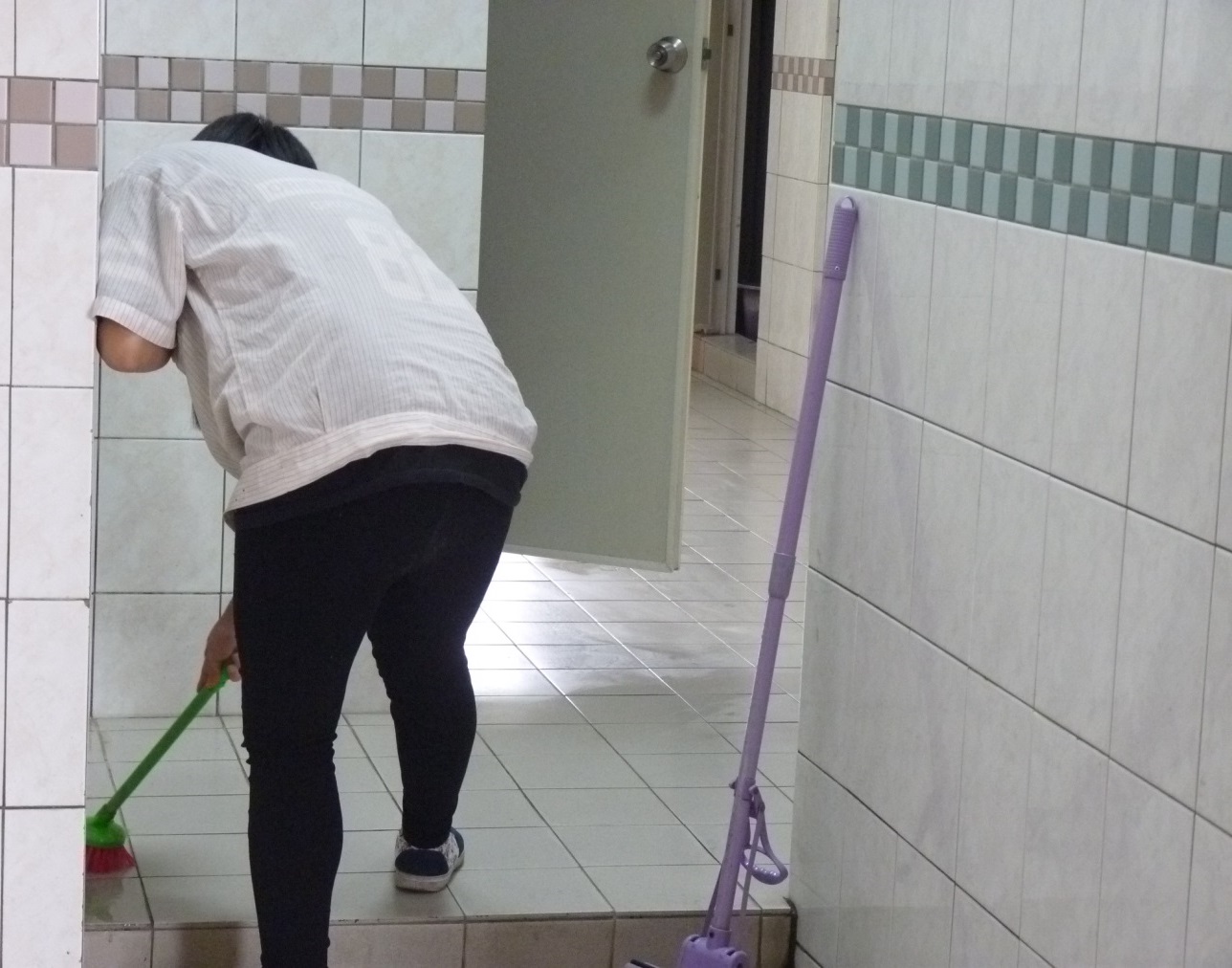 掃具正確使用，否則損壞無法補發
例如：
耙子不可猛力硬耙下壓
畚箕不可裝重物
掃具不可壓子母車枝葉…
安全至上，嚴禁拿掃具嬉戲
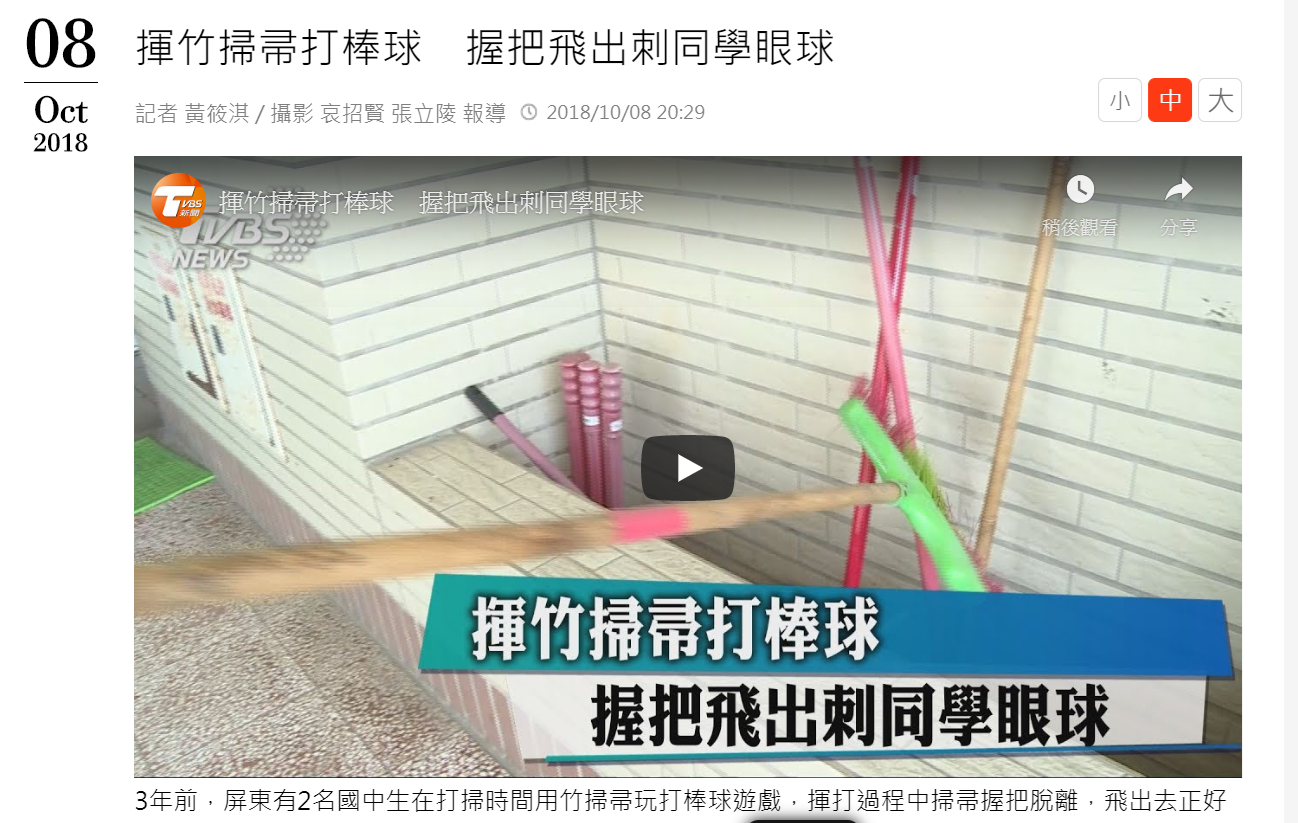 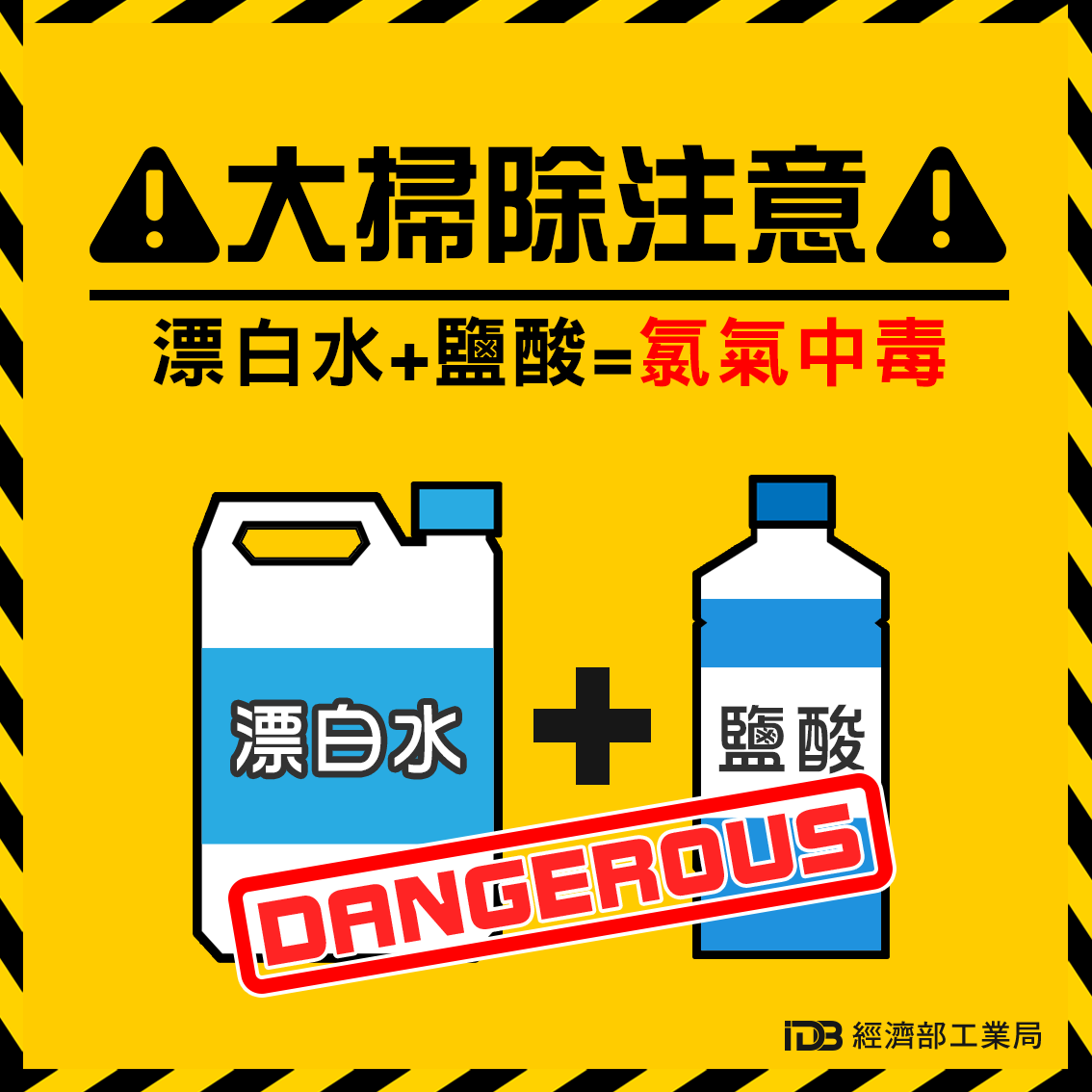